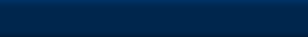 Bucles e Iteración  – Parte 2
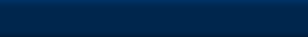 PYTHON PARA TODOS
Bucles Definidos
Con bastante frecuencia tenemos una lista de los ítems de las líneas en un archivo, es decir un conjunto finito de cosas
Podemos escribir un bucle para ejecutar el bucle una vez para cada uno de los ítems de un conjunto utilizando la secuencia for de Python 
Estos bucles se denominan “bucles definidos” porque se ejecutan una cantidad exacta de veces
Decimos que los “bucles definidos iteran a través de los miembros de un conjunto”
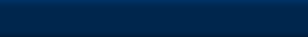 Bucles e Iteración  – Parte 2
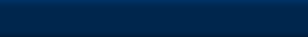 PYTHON PARA TODOS
Un Bucle Definido Simple
5
4
3
2
1
Blastoff
for i in [5, 4, 3, 2, 1] :
    print(i)
print('Blastoff')
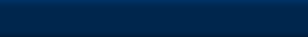 Bucles e Iteración  – Parte 2
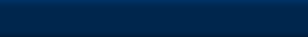 PYTHON PARA TODOS
Un Bucle Definido con Cadenas
Feliz año nuevo: JosephFeliz año nuevo: Glenn
Feliz año nuevo: Sally

¡Terminado!
amigos = ['Joseph', 'Glenn', 'Sally']
for amigos in amigos : 
   print('Feliz año nuevo:', amigo)
print('Terminado')
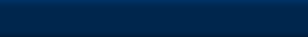 Bucles e Iteración  – Parte 2
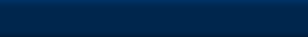 PYTHON PARA TODOS
Un Bucle Definido Simple
No
Sí
¿Termi-nado?
Avanzar i
5
4
3
2
1
Blastoff
for i in [5, 4, 3, 2, 1] :
    print(i)
print('Blastoff')
imprimir(i)
Los bucles definidos (bucles for) tienen variables de iteración explícitas que cambian cada vez a través del bucle. Estas variables de iteración se mueven a través del conjunto o secuencia.
imprimir('Blastoff')
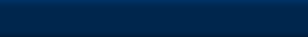 Bucles e Iteración  – Parte 2
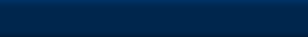 PYTHON PARA TODOS
Observando a In...
La variable de iteración “itera” a través de la secuencia (conjunto ordenado)
El bloque (cuerpo) del código se ejecuta una vez para cada valor in de la secuencia
La variable de iteración se mueve a través de todos los valores in de la secuencia
Secuencia de cinco elementos
Variable de iteración
for i in [5, 4, 3, 2, 1] :
      print(i)
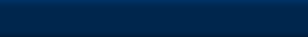 Bucles e Iteración  – Parte 2
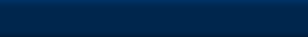 PYTHON PARA TODOS
No
Sí
La variable de iteración “itera” a través de la secuencia (conjunto ordenado)
El bloque (cuerpo) del código se ejecuta una vez para cada valor in de la secuencia
La variable de iteración avanza a través de todos los valores in de la secuencia
¿Terminado?
Avanzar i
imprimir(i)
for i in [5, 4, 3, 2, 1] :  
   print(i)
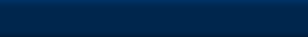 Bucles e Iteración  – Parte 2
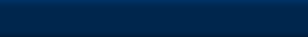 PYTHON PARA TODOS
i = 5
print(i)
No
Sí
¿Termi-nado?
Avanzar i
i = 4
print(i)
imprimir(i)
i = 3
print(i)
i = 2
for i in [5, 4, 3, 2, 1] :
    print(i)
print(i)
i = 1
print(i)
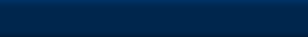 Bucles e Iteración  – Parte 2
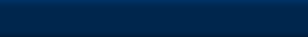 PYTHON PARA TODOS
Bucles Definidos
Con bastante frecuencia tenemos una lista de los ítems de las líneas en un archivo, es decir un conjunto finito de cosas
Podemos escribir un bucle para ejecutar el bucle una vez para cada uno de los ítems de un conjunto utilizando la secuencia for de Python 
Estos bucles se denominan “bucles definidos” porque se ejecutan una cantidad exacta de veces
Decimos que los “bucles definidos iteran a través de los miembros de un conjunto”
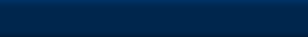 Bucles e Iteración  – Parte 2
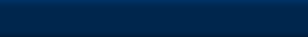 PYTHON PARA TODOS
Lenguajes de Bucle
[Speaker Notes: Nota de Chuck. Si está usando estos materiales, puede retirar el logotipo de UM y reemplazarlo por el suyo pero, por favor, conserve el logo de CC-BY en la primera página así como también retenga la(s) página(s) de agradecimientos al final.]
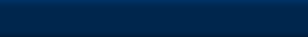 Bucles e Iteración  – Parte 2
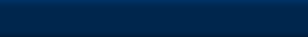 PYTHON PARA TODOS
Agradecimientos / Colaboraciones
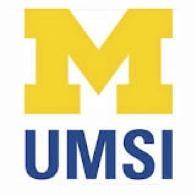 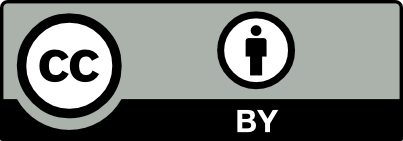 Estas diapositivas están protegidas por derechos de autor 2010-  Charles R. Severance (www.dr-chuck.com) de la Facultad de Información de la Universidad de Michigan y open.umich.edu, y se ponen a disposición bajo licencia de Creative Commons Attribution 4.0. Por favor, conserve esta última diapositiva en todas las copias del documento para cumplir con los requisitos de atribución de la licencia. Si realiza algún cambio, agregue su nombre y el de su organización a la lista de colaboradores en esta página cuando republique los materiales.

Desarrollo inicial: Charles Severance, Facultad de Información de la Universidad de Michigan

… Ingrese nuevos colaboradores y traductores aquí
...